Programa de Mentoreo para Mujeres en Ingeniería y Energía
1° EDICIÓN 2024
introducción
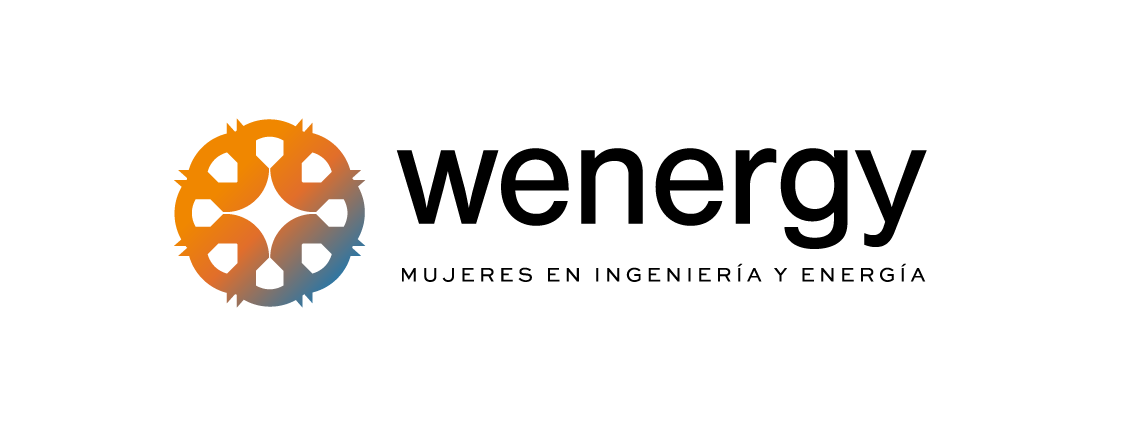 es una iniciativa de
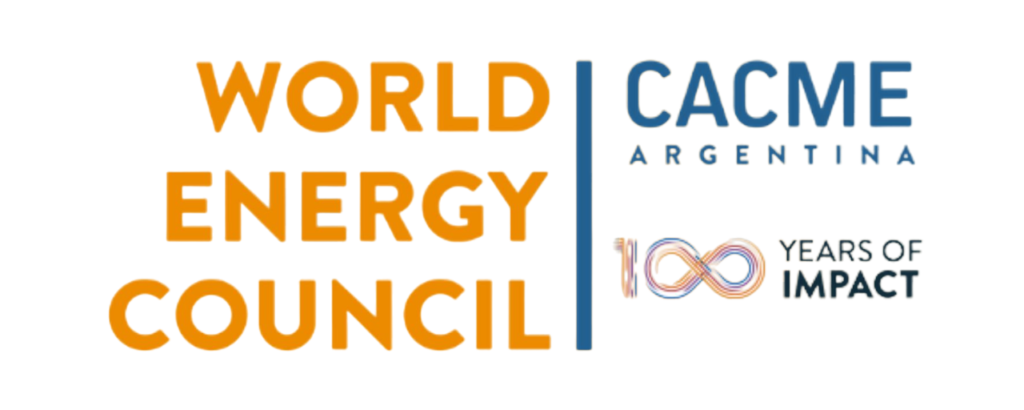 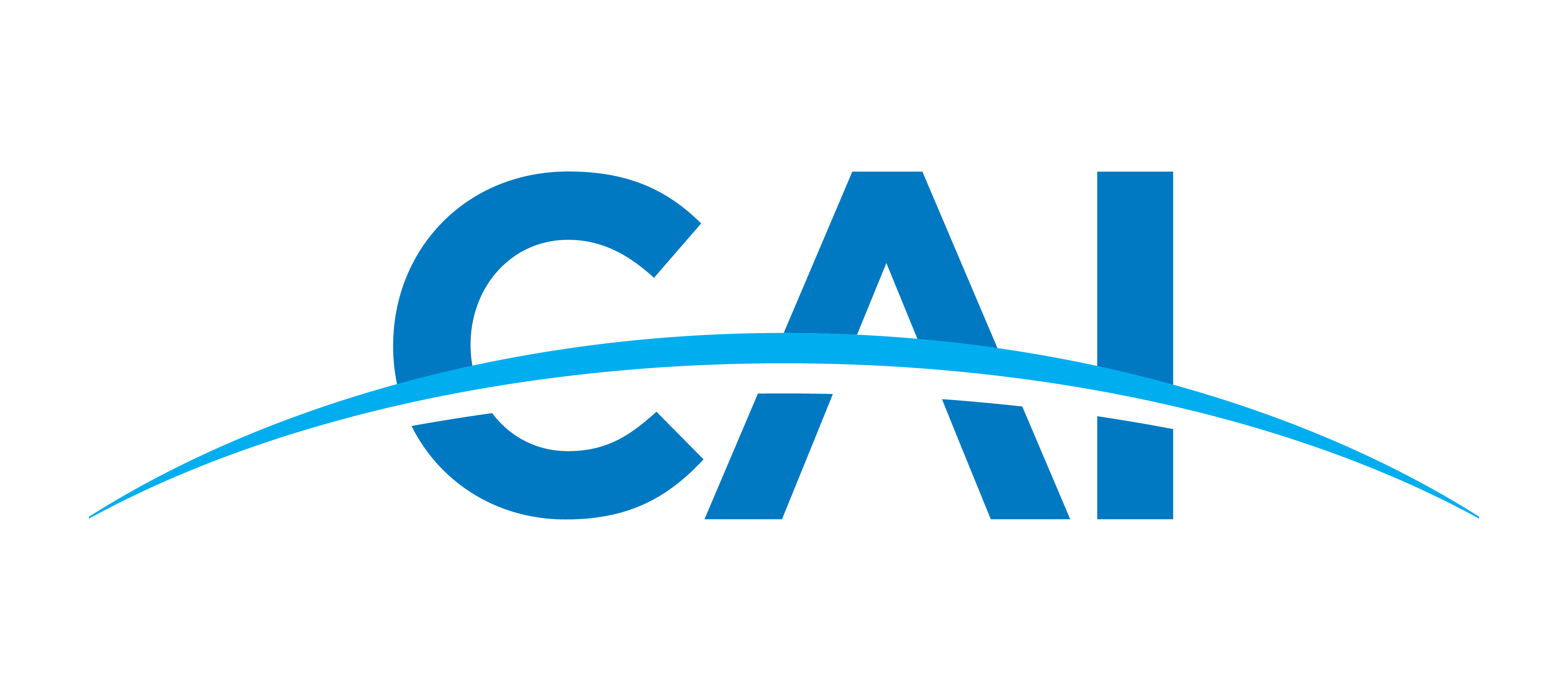 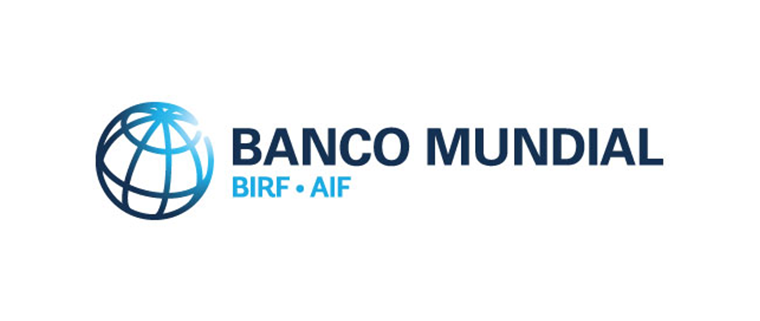 con el apoyo de
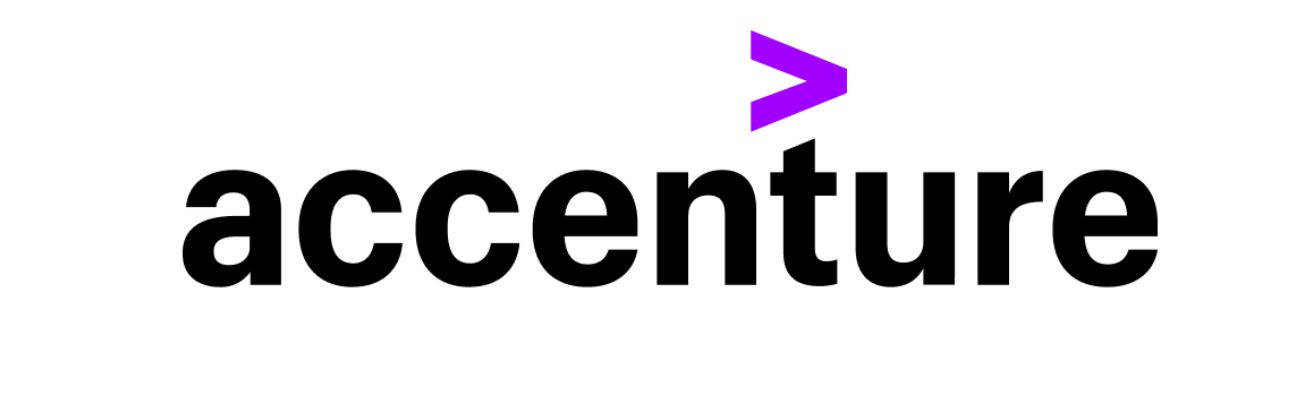 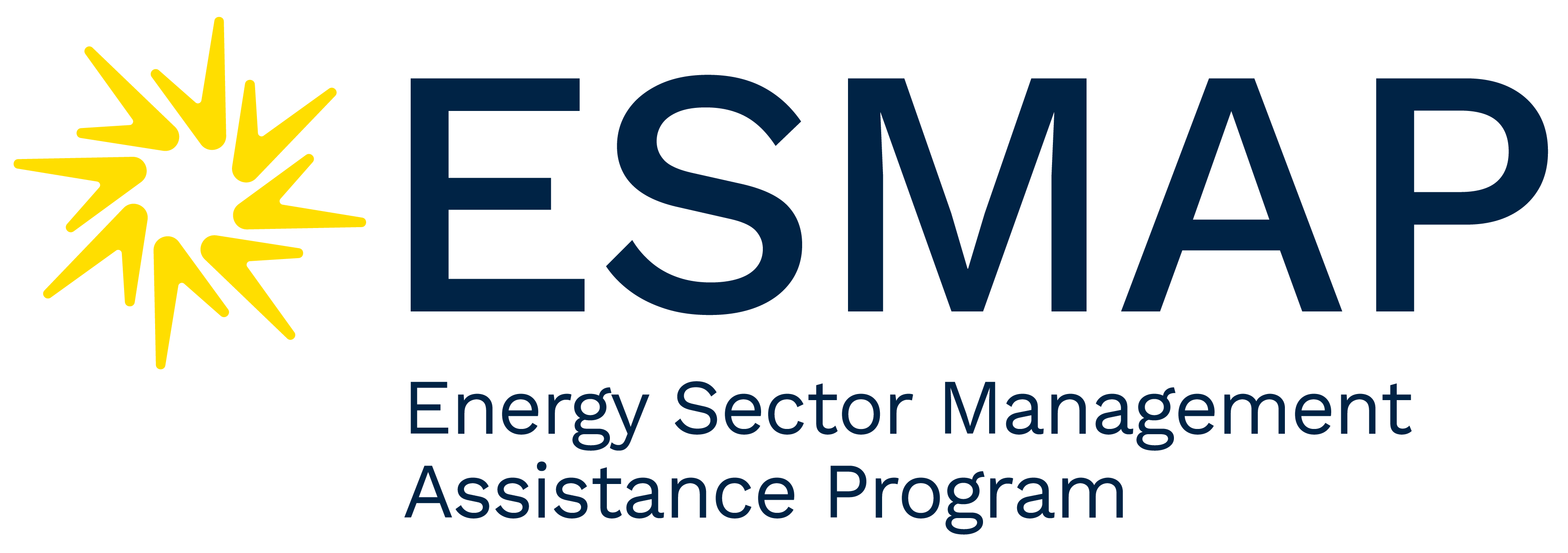 2
Para conocer más sobre las empresas visita los links en el logo de cada una
Contenido
El Programa
Objetivos	4
¿A quién está dirigido?	5
¿Qué perfil deben tener las mentees ?	6
¿En qué consiste?	7
Cronograma	8
Próximos pasos	9
Datos de contacto 10
3
el programa
Objetivos
Dado su compromiso con la diversidad y la inclusión, estas Organizaciones se unen para llevar adelante el 1° Programa de Mentoreo para Mujeres en Ingeniería y Energía, para:
Generar una red de profesionales para fortalecer las relaciones estratégicas e impulsar su potencial, brindando herramientas de desarrollo y concientización.
Promover el vínculo de profesionales jóvenes con otras más experimentadas, que puedan ser vistas como referentes y/o modelos femeninos de liderazgo y valorizar sus experiencias.
Empoderar a mujeres profesionales para superar barreras  y sesgos de género y así potenciar su desarrollo profesional.
4
el programa
¿A quién está dirigido?
Mujeres que trabajen en el sector energético que:
Sean profesionales jóvenes con interés y potencial de crecimiento en este sector (mentees)
Provengan de carreras técnicas y/o se desarrollen en actividades técnicas (STEM)
Sean parte del sector privado, público, la academia y otras instituciones relevantes en el sector
Trabajen y residan actualmente en Argentina
5
el programa
Ser una mujer profesional de carrera STEM o que desarrolle actividades técnicas
1
2
Trabajar en la industria de la energía, ya sea en el sector público, privado o en la academia
¿Qué perfil deben tener las mentees ?
3
Contar con experiencia profesional comprobable en el sector energético de entre 3 a 7 años
4
Tener potencial de crecimiento, ser una persona motivada y proactiva
5
Tener la disponibilidad para completar el programa, dedicándole la carga horaria que se indica a continuación
6
Contar con el apoyo y compromiso de la institución para su participación
6
El programa
¿En qué consiste?
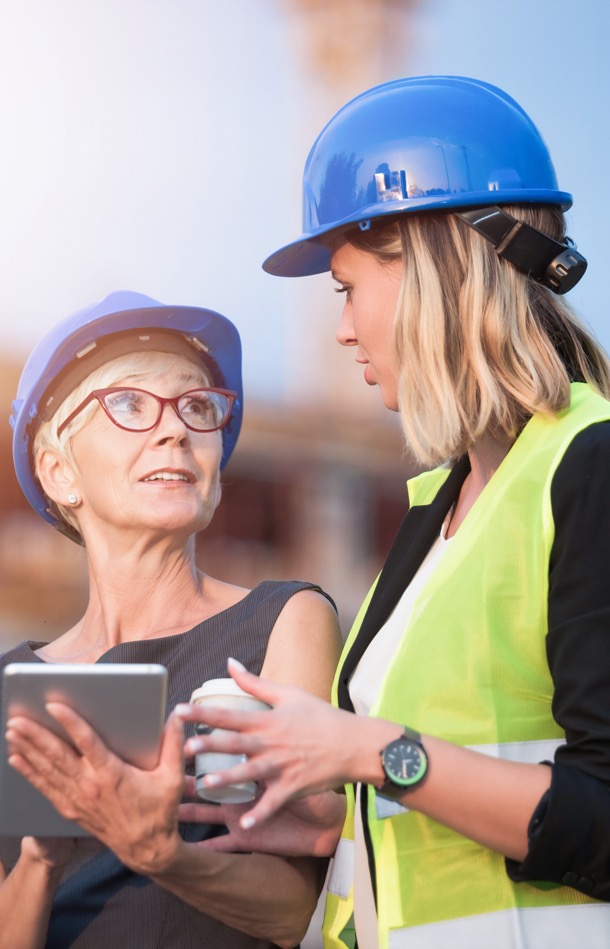 El mentoreo es una metodología y práctica destinada a desarrollar el potencial de las personas, centrándose en la transferencia de conocimientos y en el aprendizaje basado en experiencias, con el objetivo de potenciar su talento y desarrollo.
Este programa tiene una duración aproximada de 7 meses, comenzando en abril y finalizando en octubre y sus principales hitos son:
Taller Online de Preparación para el Programa, de 1 hora de duración para repasar junto a las participantes las responsabilidades de su rol y aspectos del programa.
Jornada de Lanzamiento 9 de abril presencial en Buenos Aires
6 encuentros (virtuales o presenciales) entre la dupla conformada por un/a mentor/a y una mentee. La frecuencia sugerida para estos encuentros es mensual y la duración de una hora.
1 reunión de seguimiento entre todas/os participantes para compartir avances
Jornada de Cierre y Celebración presencial en Buenos Aires
4 workshops virtuales optativos, dos de ellos técnicos y dos vinculados a temas de desarrollo profesional y liderazgo
7
El programa
Cronograma
1º Webinar
 2º encuentro entre duplas
MAYO
2º Webinar
 4º encuentro entre duplas
JULIO
4º Webinar
 6º encuentro entre duplas
SEPTIEMBRE
ABRIL
 Taller online de preparación  Programa 
 Jornada de Lanzamiento presencial + Workshop para mentees
 1º encuentro entre duplas
JUNIO
 Reunión de seguimiento
 3º encuentro entre duplas
AGOSTO
 3º Webinar
 5º encuentro entre duplas
OCTUBRE
 Jornada de cierre
Al finalizar el programa se propondrá a las mentees desarrollar una iniciativa en Universidades o Escuelas, con el doble propósito de, por un lado aumentar su visibilidad y practicar sus habilidades, y por el otro, inspirar a las más jóvenes e impulsarlas a estudiar y/o avanzar en carreras profesionales en áreas técnicas o STEM.
8
el programa
Próximos Pasos
01. Convocatoria
Durante el mes de marzo se realizarán las invitaciones para participar del programa tanto a mentees como a mentoras a través de un formulario virtual. Ya que los cupos son limitados, se procederá a seleccionar las candidatas a participar en esta primera edición.
02. Duplas de trabajo
Se procederá a conformar las duplas en función de los intereses manifestados por las candidatas y las trayectorias profesionales de ambas.
03. Jornada de lanzamiento
La dupla se comunicará en la Jornada de Lanzamiento la cual será el 9 de abril en las instalaciones del Banco Mundial. 
Con la confirmación de participación en el programa se enviarán mayores detalles del cronograma de los encuentros.
Consultas por favor comunicarse al wenergy@cacme.org.ar
9
DATOS DE CONTACTO
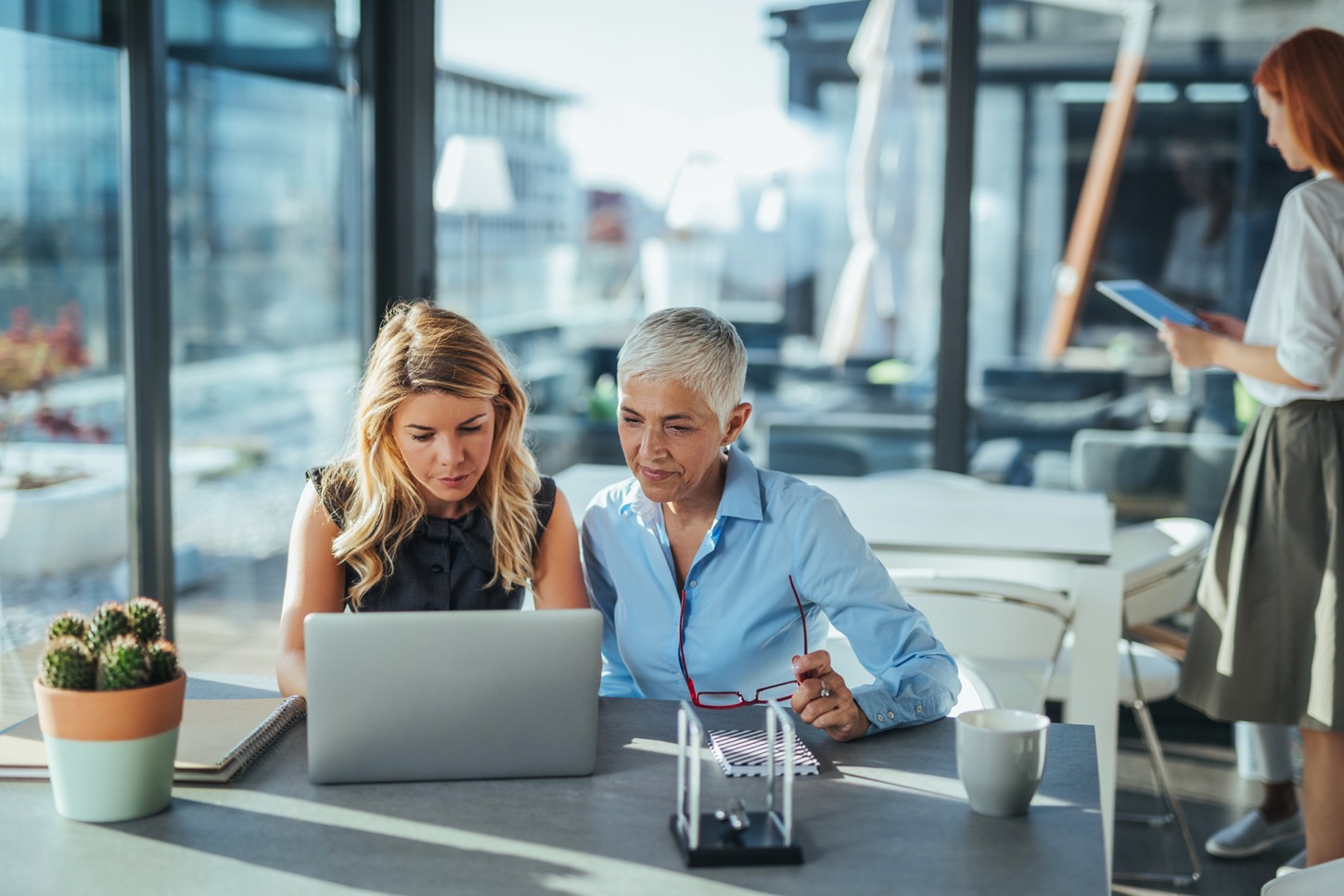 Para más información sobre este programa
Agradecemos su apoyo e interés en esta iniciativa. Si tiene alguna pregunta o necesita más información, puede contactarse con nosotros a través del mail wenergy@cacme.org.ar
10
¡Te esperamos!
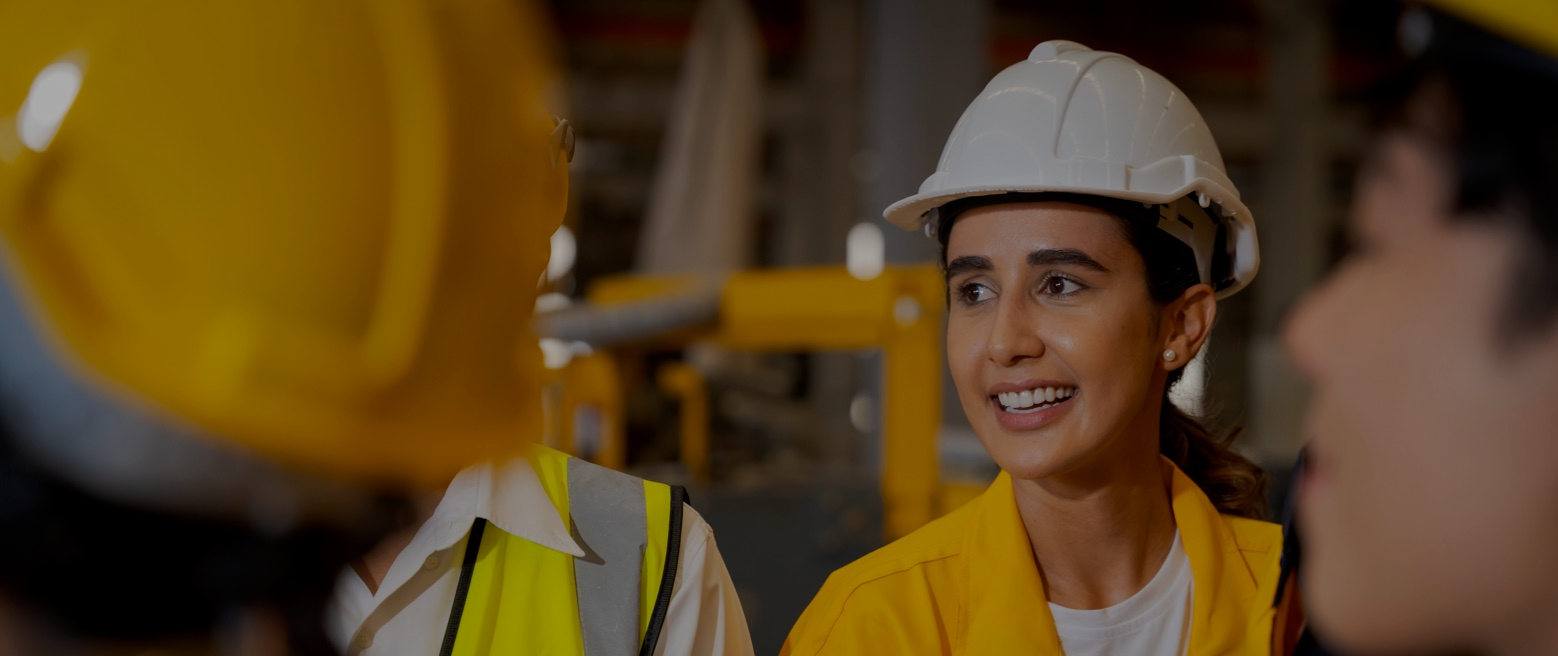 Programa de Mentoreo para Mujeres en Ingeniería y Energía
1º Edición 2024
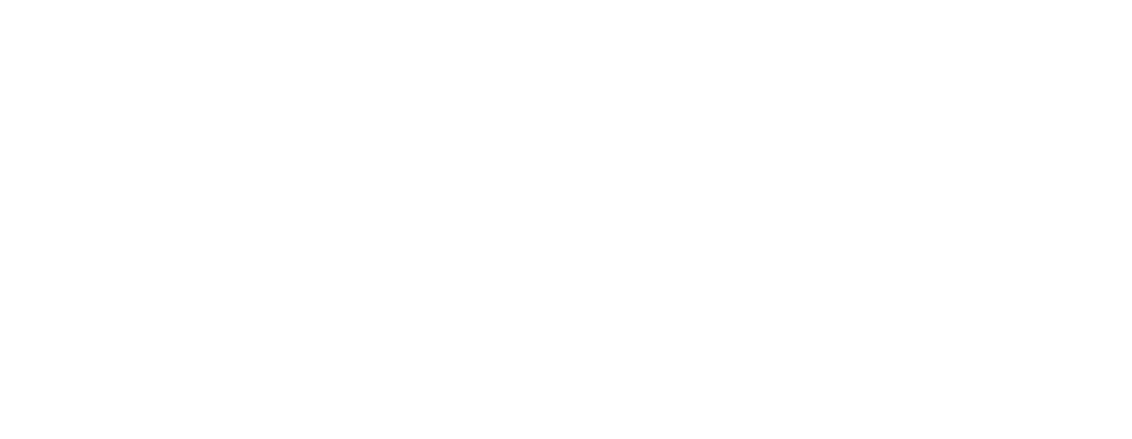 El programa
Datos globales que sustentan la iniciativa
Existe vasta evidencia de la subrepresentación de las mujeres en esta área:
A nivel mundial, según el Global Gender Gap Report de 2022 publicado por el World Economic Forum, la proporción de mujeres contratadas para puestos de liderazgo es de un 36,9 %.
En Argentina, de acuerdo con las cifras divulgadas por el Ministerio de Trabajo de la Nación, hacia el final de 2022, únicamente el 20% de las posiciones de jefatura eran ocupadas por mujeres. 
En Argentina, en el sector eléctrico, sólo 1 de cada 8 mujeres ocupa cargos directivos en las PYMES y 1 de cada 10 en las empresas más grandes (BID, 2022).
Según datos de alta frecuencia de LinkedIn para múltiples países, en 2022 ya podemos encontrar industrias que tienen niveles cercanos a la paridad de género en el liderazgo; sin embargo, en otras industrias, como la de Energía, los niveles de representación de mujeres son bajos (20%). 
Según el informe conjunto del World Petroleum Council y el Boston Consulting Group "Untapped Reserves 3.0", el porcentaje promedio de mujeres en empresas energéticas en 2023 es del 24% (incluye empresas eléctricas, de servicios públicos y las que se centran en nuevas energías). Además, según este informe, solo el 19% de los cargos ejecutivos están ocupados por mujeres.
Las mujeres representan el 32 por ciento de la fuerza laboral total en el sector de las energías renovables (IRENA, 2019).
En cuanto a la subrepresentación de las mujeres en puestos de alta dirección, el 66% de las mujeres cree que el problema radica en la falta de consideración para los ascensos (IRENA, 2019).
Los puestos de liderazgo y la cultura empresarial en general siguen encarnando anticuadas normas masculinas que dificultan que las mujeres lleguen a lo más alto (McKinsey, 2021).
Las mujeres en puestos de liderazgo tienen más probabilidades que los hombres de sufrir microagresiones, que reflejan dudas sobre su competencia para actuar como líderes. Con la antigüedad los hombres ganan respeto, las mujeres lo pierden (McKinsey, 2021).
En la mayoría de los países del mundo occidental, las mujeres participan cada vez más activamente en el mundo laboral. Sin embargo, persisten brechas de género en distintos ámbitos y niveles dentro de las organizaciones. Su presencia es llamativamente menor en los máximos niveles de decisión y jerarquía y las brechas salariales a nivel global y sectorial son significativas (World Economic Forum - Global Gender Gap Report 2021).
En este contexto, el programa surge como una acción para colaborar con la reducción de las brechas en el mercado laboral de la industria energética argentina.
13